স্বাগতম
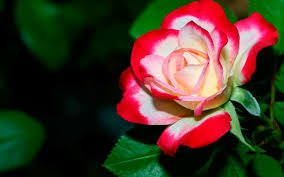 শিক্ষক পরিচিতি
মোঃ লুৎফুর রহমান
প্রভাষক, ইসঃ ইতিহাস, 
রাজাবাড়ি ইসলামিয়া সিনিয়র আলিম মাদরাসা
শ্রীপুর-গাজিপুর। 
০১৭১৭-৬৪৪১৬৩।
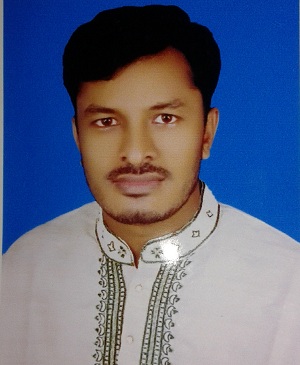 পাঠ পরিচিতি
শ্রেনিঃ নবম
বিষয়ঃইসলামের ইতিহাস।
পাঠের শিরোনাম
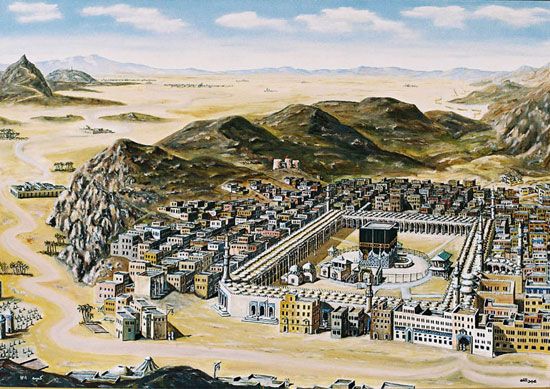 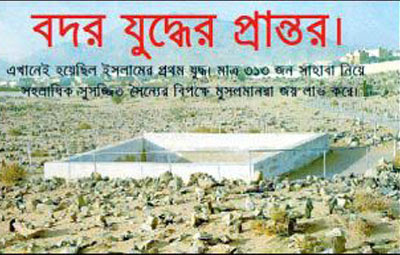 শিখন ফল
১।বদর যুদ্ধ কত সালে হয় বলতে পারবে।
২।বদর প্রান্তর কোথায় অবস্থিত  বলতেপারবে
৩।বদর যুদ্ধের কারন বিশ্লেষন করতে পারবে।
৪।বদর যুদ্ধের তাৎপর্য ব্যাখ্যা করতে পারবে ।
একক কাজ
বদর যুদ্ধ  শাহাদাত বরনকারি কয়েকজন সাহাবির নাম লিখ।
মূল্যায়ন
বদর যুদ্ধ কখন হয়েছিল?
বাড়ির কাজ
বদর যুদ্ধের ফলাফল লিখে আনবে।
ধন্যবাদ
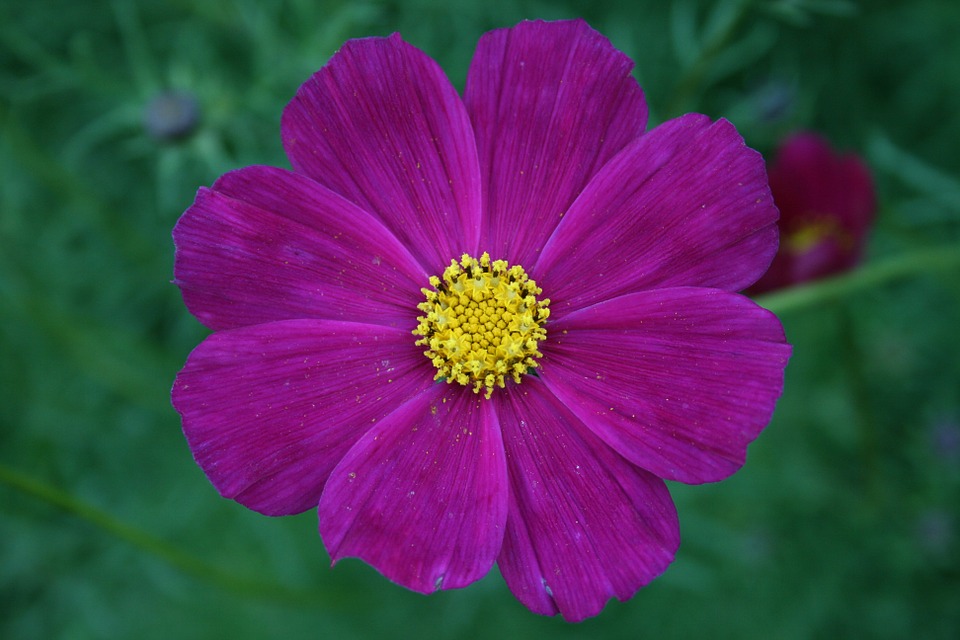